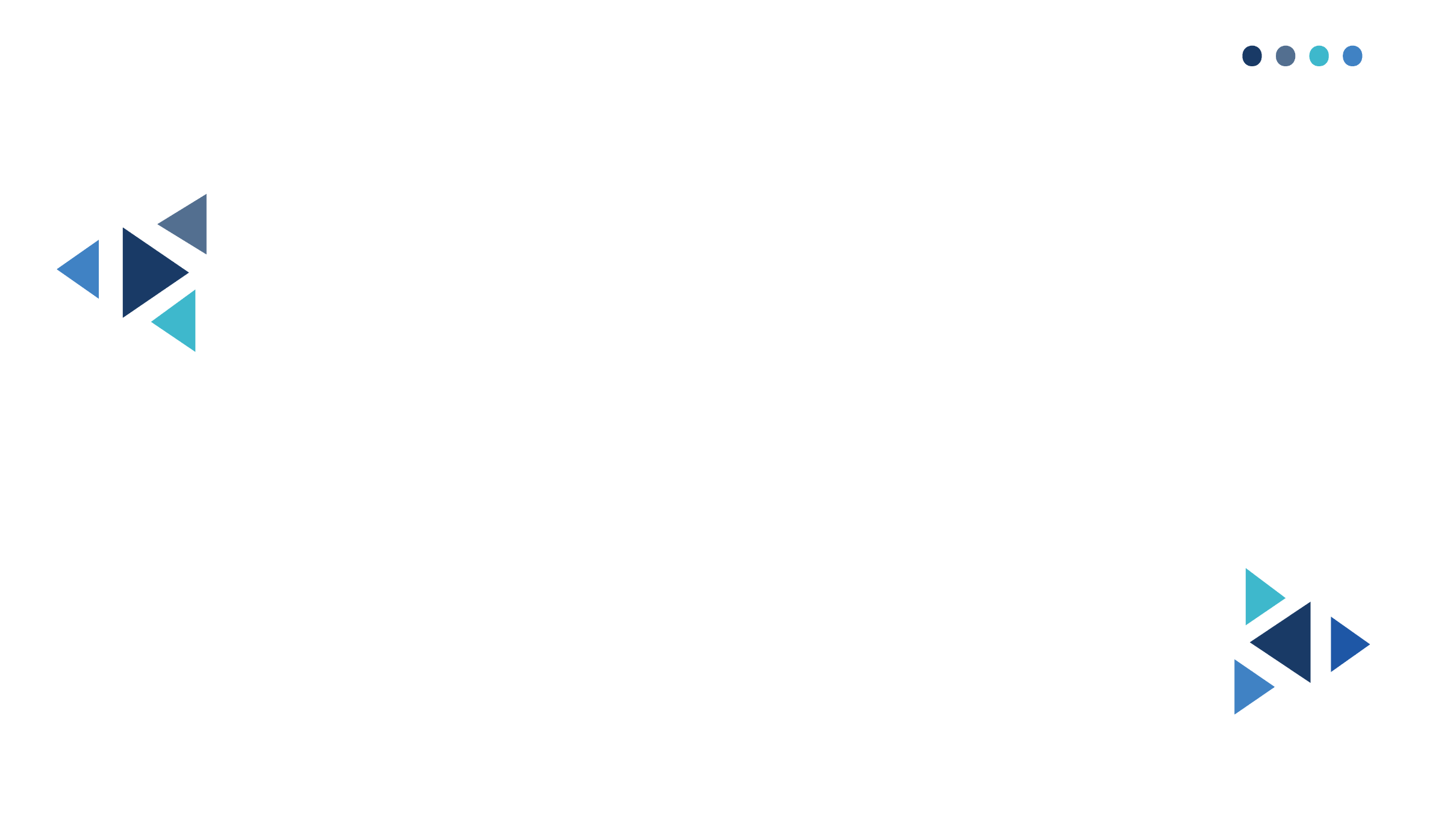 PROSES MORFOLOGIS (PEMBENTUKAN KATA)
DALAM BAHASA INDONESIA
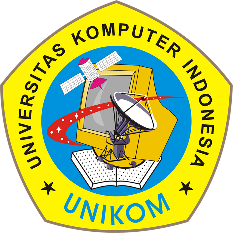 UNIVERSITAS KOMPUTER INDONESIA
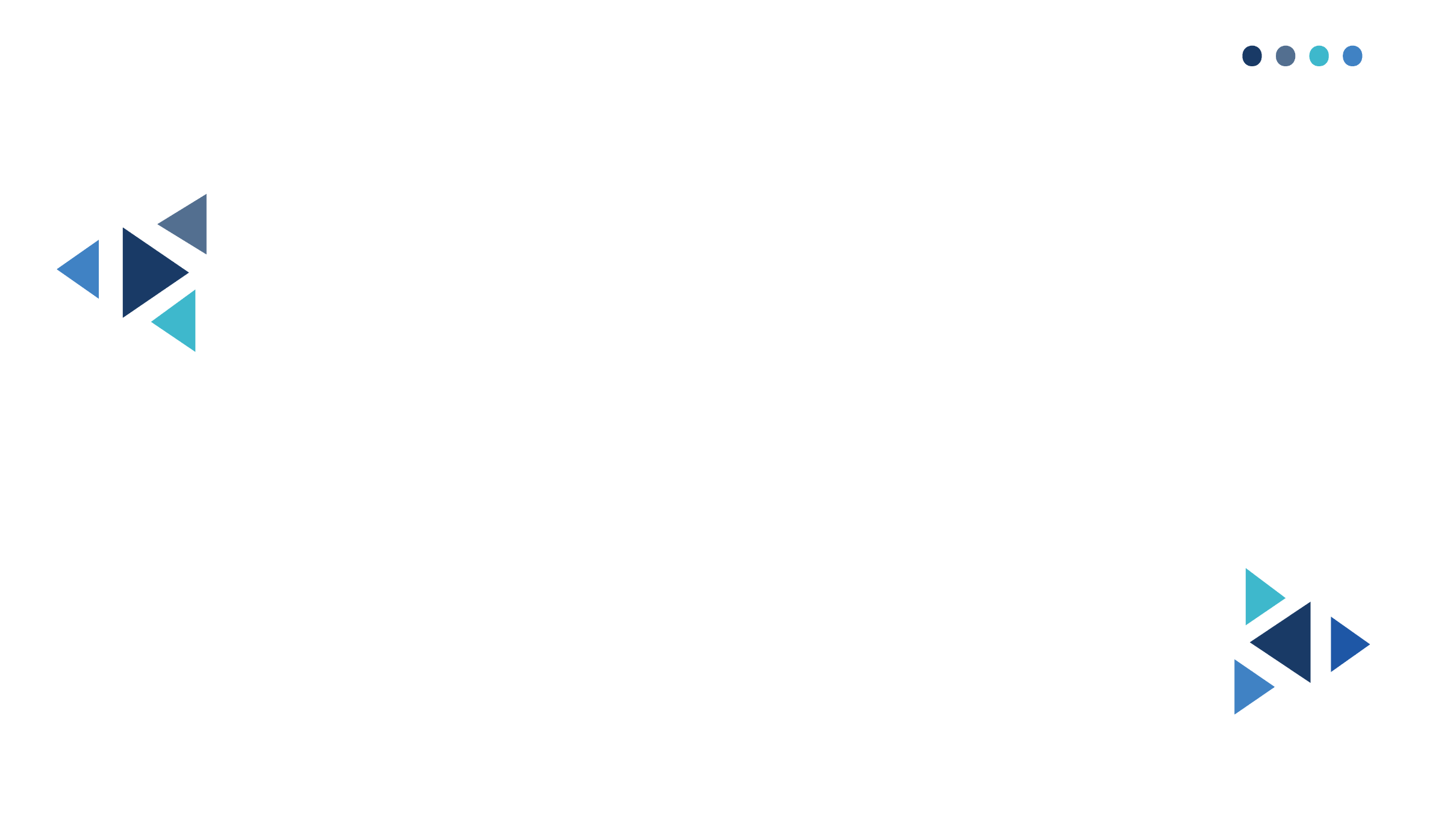 MORFOLOGI &
PROSESNYA
Morfologi adalah bagian dari kajian linguistik (ilmu bahasa), yakni ilmu yang mempelajari mengenai tata bentuk kata. Adapun proses morfologis adalah proses pembentukan kata-kata dari satuan lain yang merupakan bentuk (kata) dasarnya.
Dalam bahasa Indonesia terdapat 3 proses morfologis, yaitu :
Proses Pembubuhan (Afikasi)
Proses Pengulangan (Reduplikasi)
3.  Proses Pemajemukan
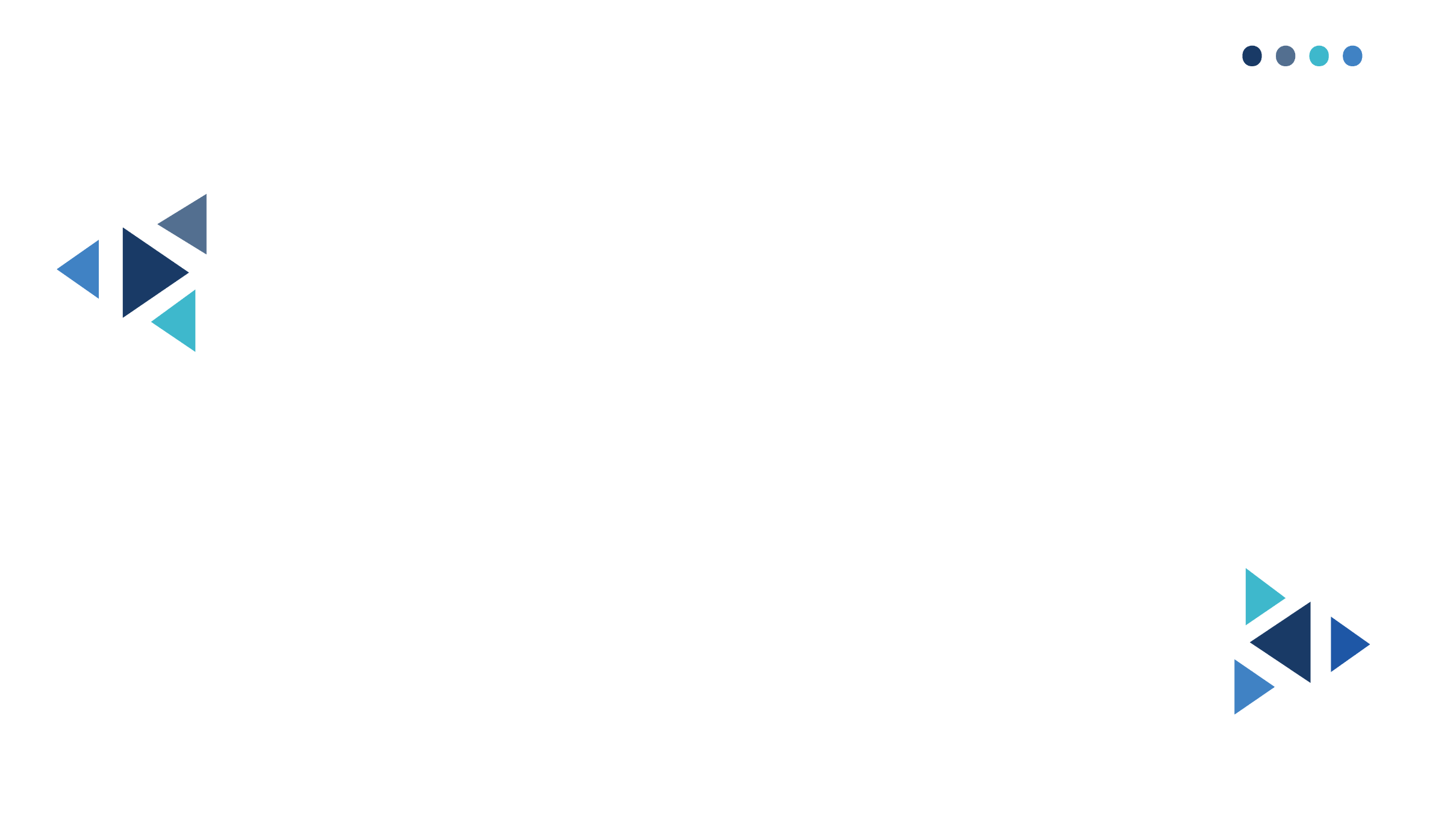 PROSES PEMBUBUHAN
AFIKSASI
Proses pembubuhan afiks adalah pembubuhan suatu satuan, baik satuan itu berupa bentuk tunggal maupun bentuk kompleks, untuk membentuk kata. Misalnya pembubuhan afik ber- pada kata jalan menjadi berjalan.
Bentuk Afiksasi
Fonem /N/ (nasal) pada morfem meN berubah menjadi fonem /m/ apabila kata dasar yang mengikutiya berawal /p,b,f/.
Misalnya : meN + pesan => memesan.
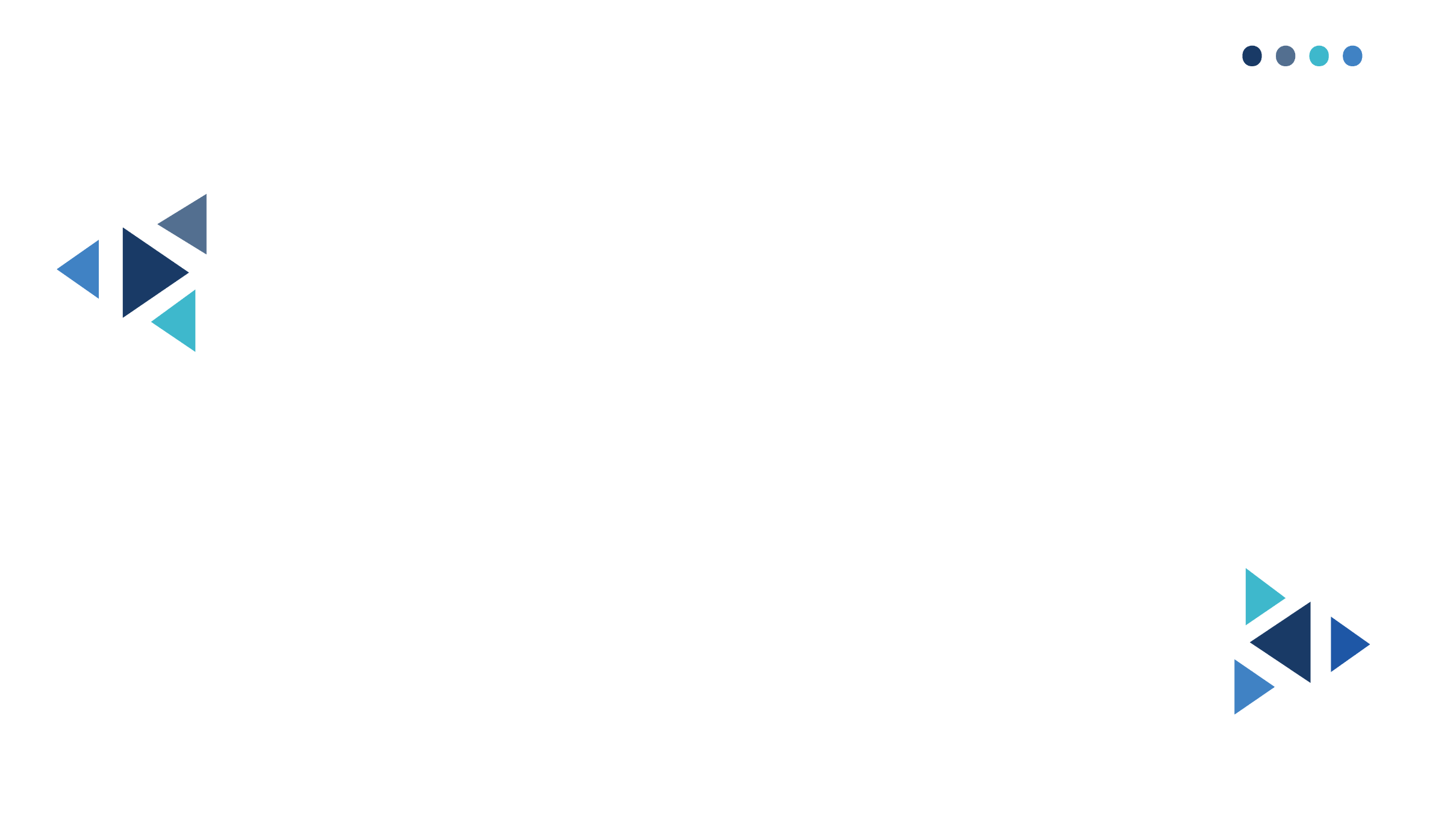 PROSES PENGULANGAN
REDUPLIKASI
Proses pengulangan atau reduplikasi adalah pengulangan suatu gramatik, baik seluruhnya maupun sebagian, baik dengan variasi fonem maupun tidak. Hasil pengulangan tersebut disebut kata ulang, sedangkan satuan yang diulang disebut bentuk dasar. 
	
	Misalnya kata ulang rumah-rumah dibentuk dari kata dasar rumah, kata ulang jalan-jalan dibentuk dari kata jalan, kata ulang bolak-balik berasal dari kata balik.
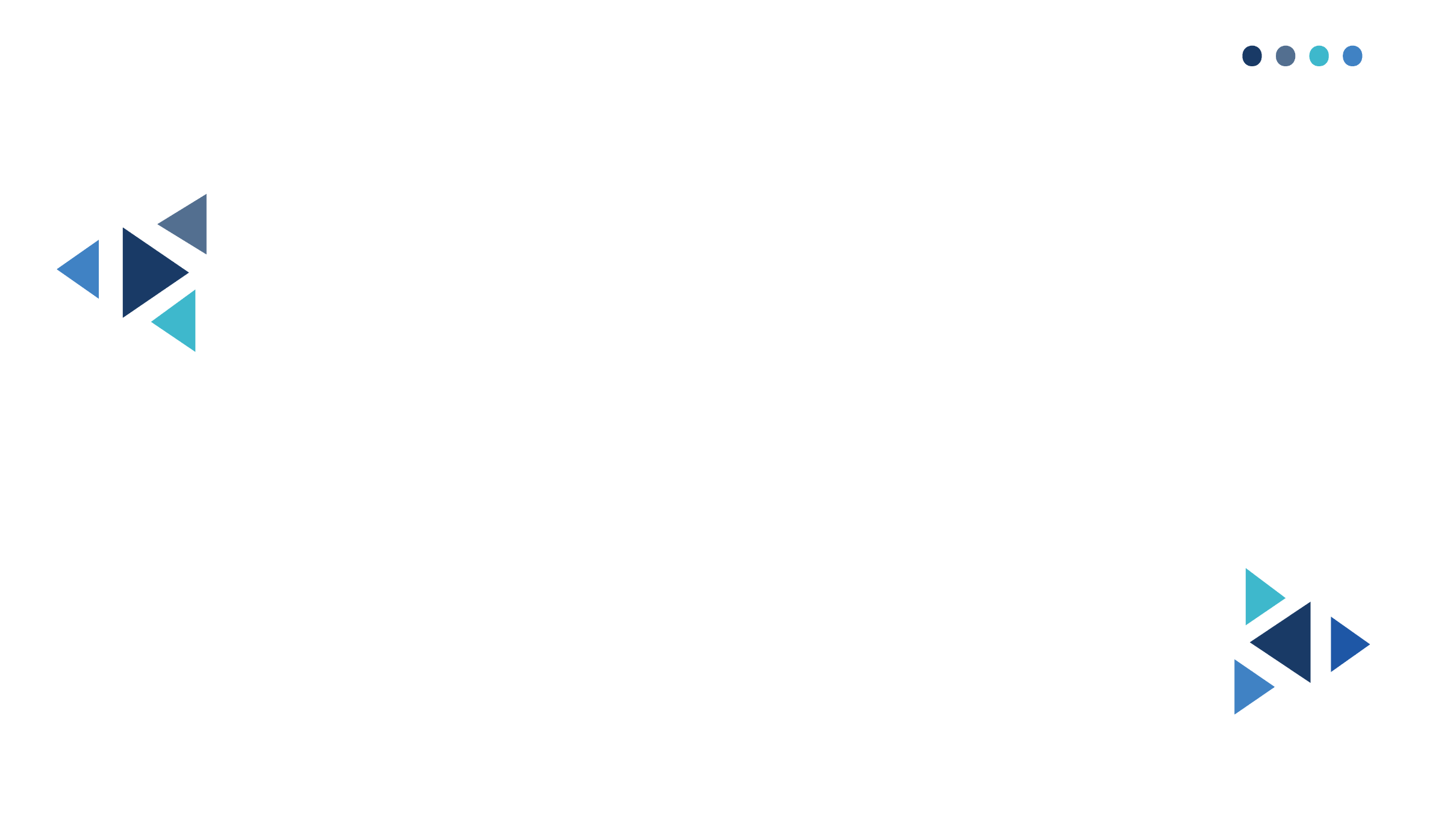 PROSES
PEMAJEMUKAN
Dalam bahasa Indonesia kerap sekali ditemukan gabungan dua kata yang membentuk makna baru. Kata yang terjadi dari gabungan dua kata tersebut lazim disebut dengan kata mejemuk. 
	Contoh :	
	Rumah sakit, terima kasih, tanggung jawab.
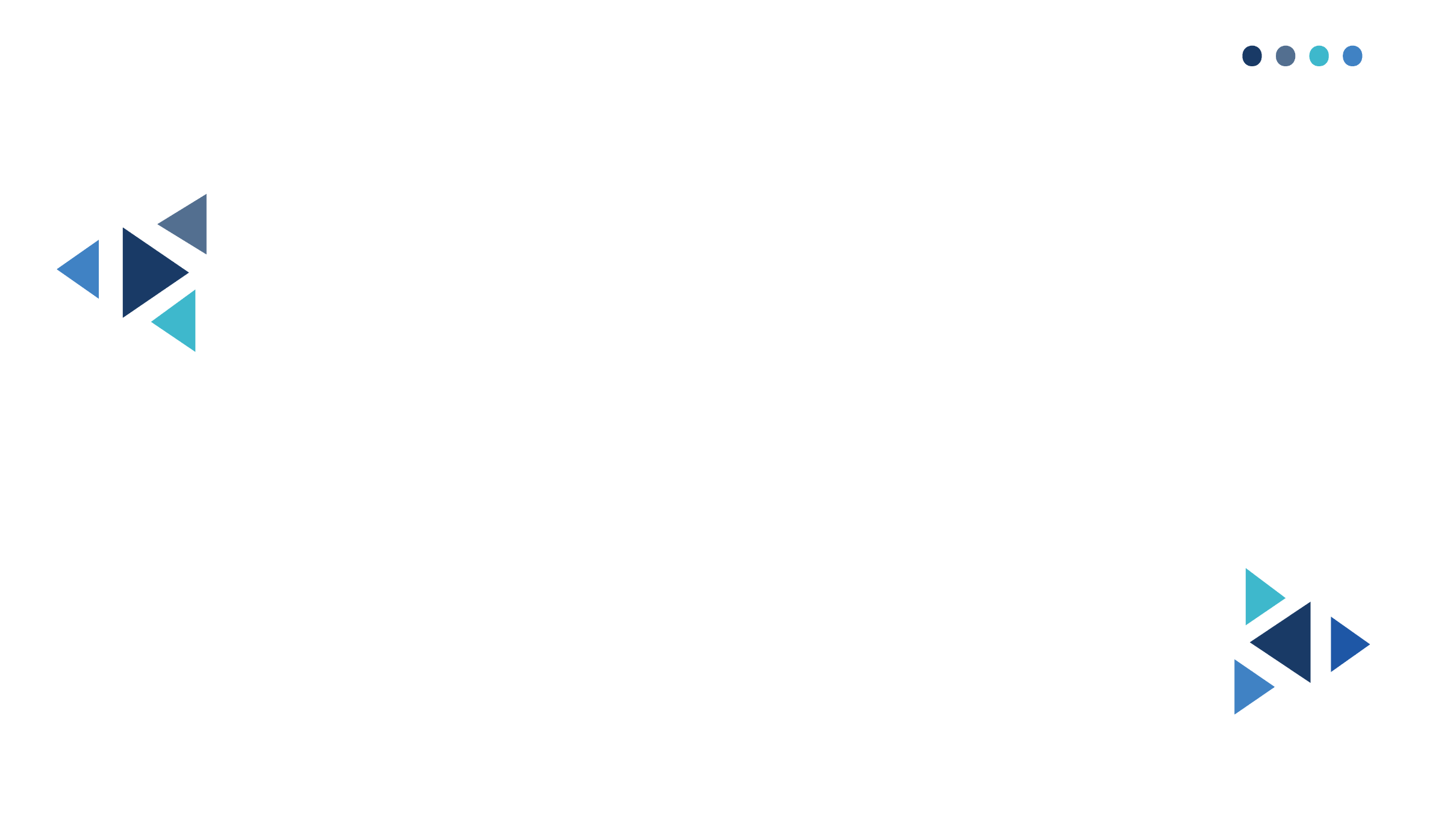 KATA &
PROSES TERBENTUKNTA
Kata adalah kumpulan beberapa huruf yang memiliki makna tertentu. Dalam KBBI (Kamus Besar Bahasa Indonesia) kata adalah unsur bahasa yang diucapkan atau dituliskan yang merupakan perwujudan suatu perasaan dan pikiran yang dapat dipakai dalam berbahasa.
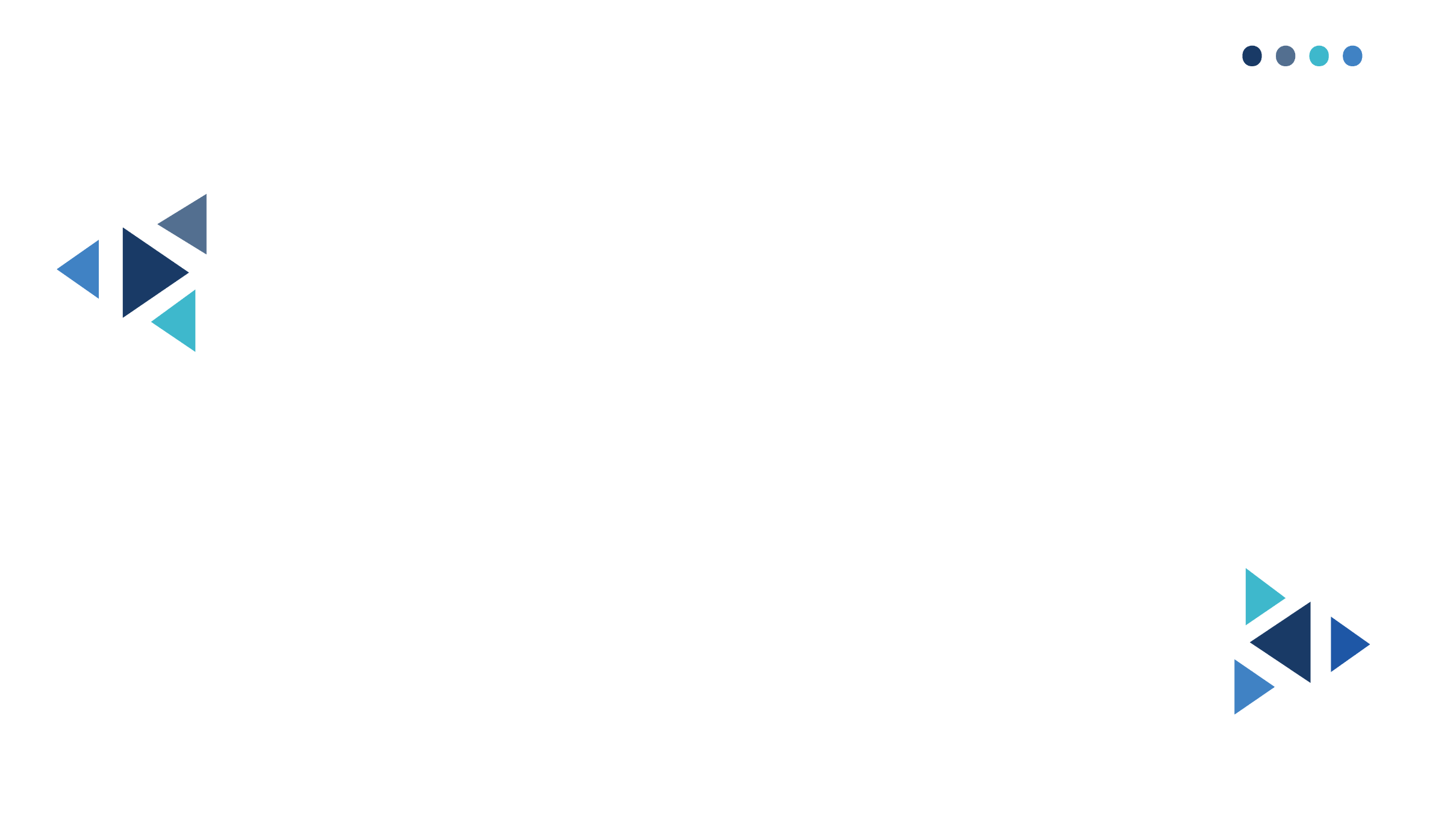 SISTEM
BENTUK KATA
Pertama merupakan bentuk tanpa nasal dan bentuk yang kedua adalah bentuk dengan nasal (men-, meng-, dan meny-). Awalan me- atau pe- tanpa nasal muncul jika dilekatkan pada bentuk dasar yang diawali huruf y, l, w, r, m, n, ny, dan ng. Misalnya:
	me- + laris + kan		 = melariskan
	me- + nasihat + i		 = menasihati
	me- + mandi + kan	 = memandikan
	me- + nyanyi + kan	 = menyanyikan
	me- + raya + kan  	 = merayakan
	me- + yakin + kan  	 = meyakinkan
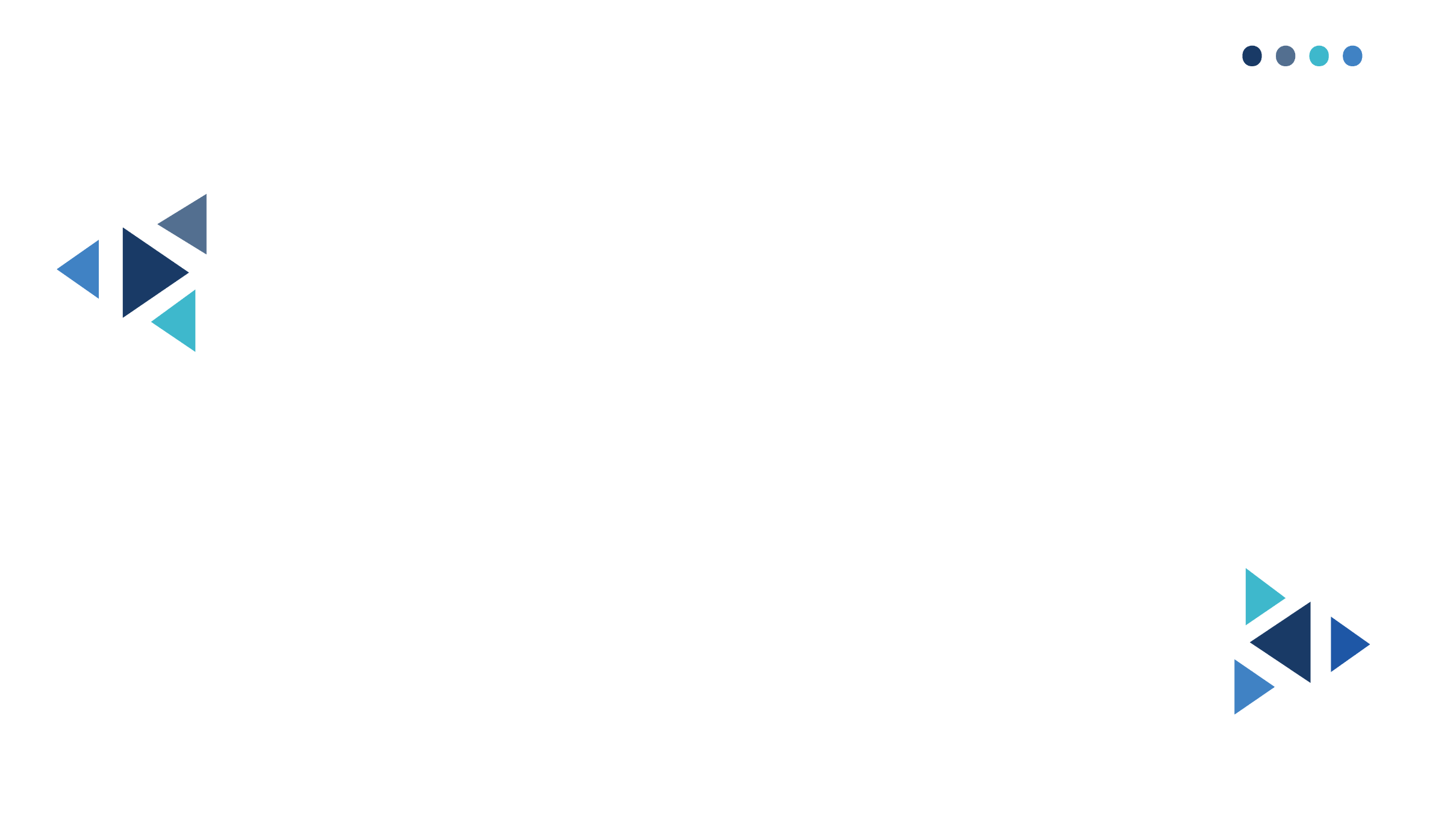 SISTEM
BENTUK KATA
Awalan me- jika dilekatkan pada kata dasar yang diawali fonem a, i, u, e, o, k, h, dan kh bentuknya berubah menjadi meng-. Misalnya:
me- + angkat		= mengangkat     
 me- + esakan		= mengesakan
 me- + ikat		= mengikat        
 me- + kukuhkan	= mengukuhkan
 me- + ukir		= mengukir
me- + goda		= menggoda
    me- + elak		= mengelak         
    me- + khawatir	= mengkhawatirkan
    me- + olah		= mengolah         
    me- + hirup		= menghirup
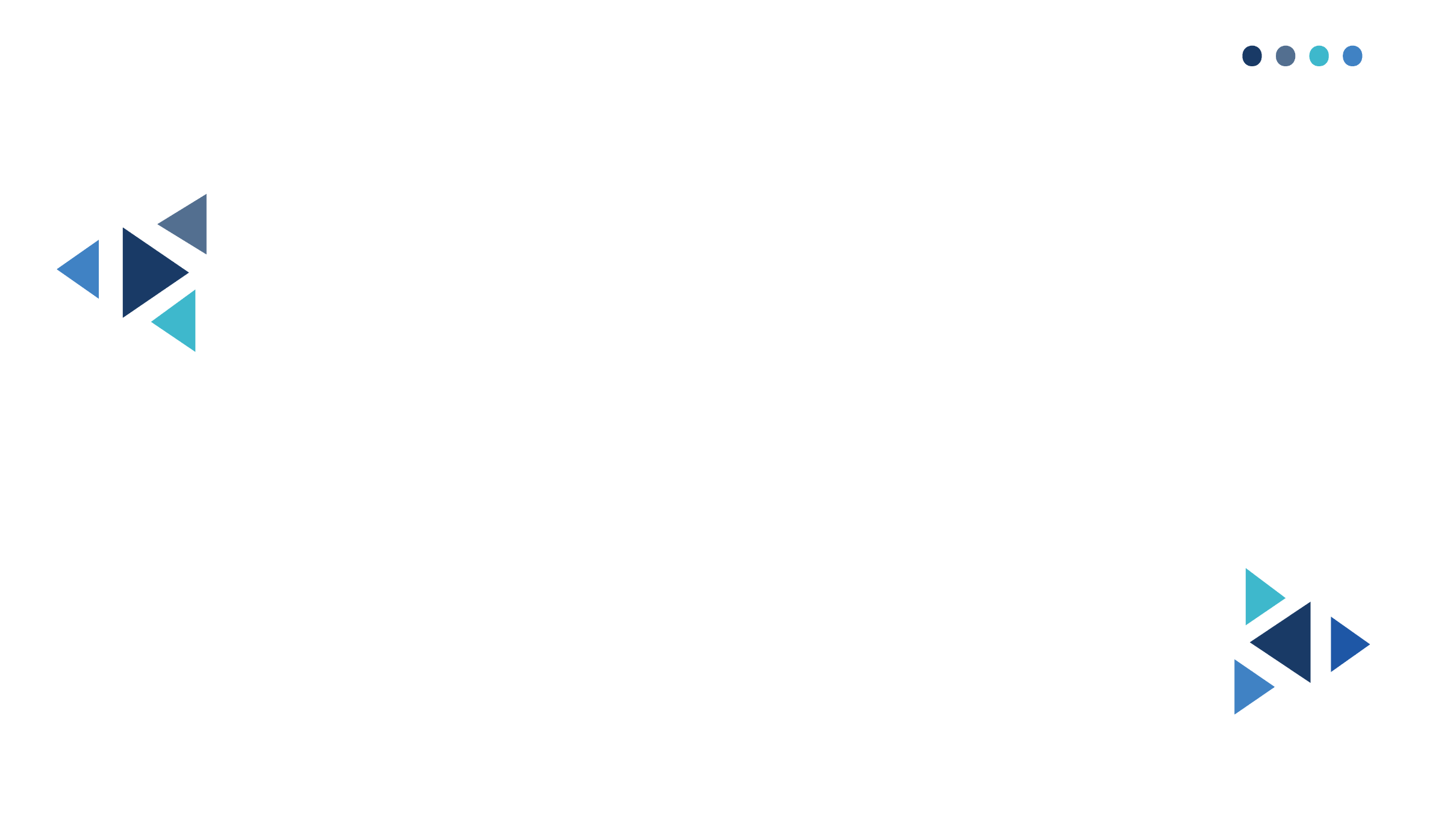 SISTEM
BENTUK KATA
Jika fonem (huruf) awal kata dasarnya dimulai dengan konsonan k, p, t, s jika mendapat awalan me- atau pe-, konsonan awal kata dasar itu menjadi luluh. Misalnya:
    me- + kait	 	= mengaitkan        
    me- + saran 	= menyarankan
    me- + pukul	 	= memukul         
    me- + tayangkan 	= menayangkan
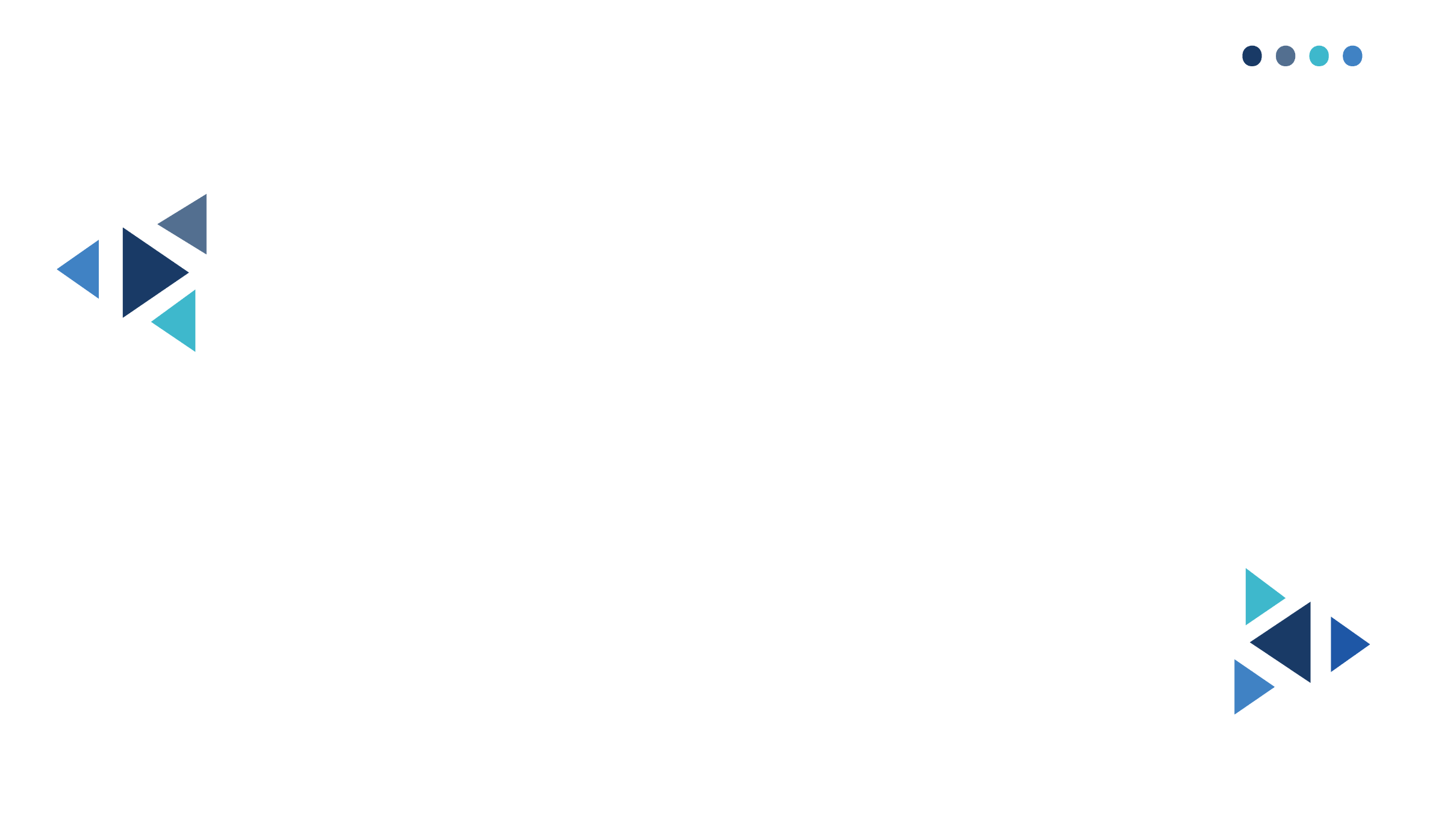 SISTEM
BENTUK KATA
Kata asing yang masuk ke dalam bahasa Indonesia dengan berbagai gugus konsonannya, seperti stabil, produksi, klasifikasi, transfer, protes, dan kritik. Jika kata itu dibentuk dalam bahasa Indonesia, gugus konsonan yang terdapat di awal kata itu tidak luluh. Jadi,
me- + produksi	= memproduksi     
me- + transfer	= mentransfer
me- + klasifikasi	= mengklasifikasi    
me- + stabil+ -kan 	= menstabilkan
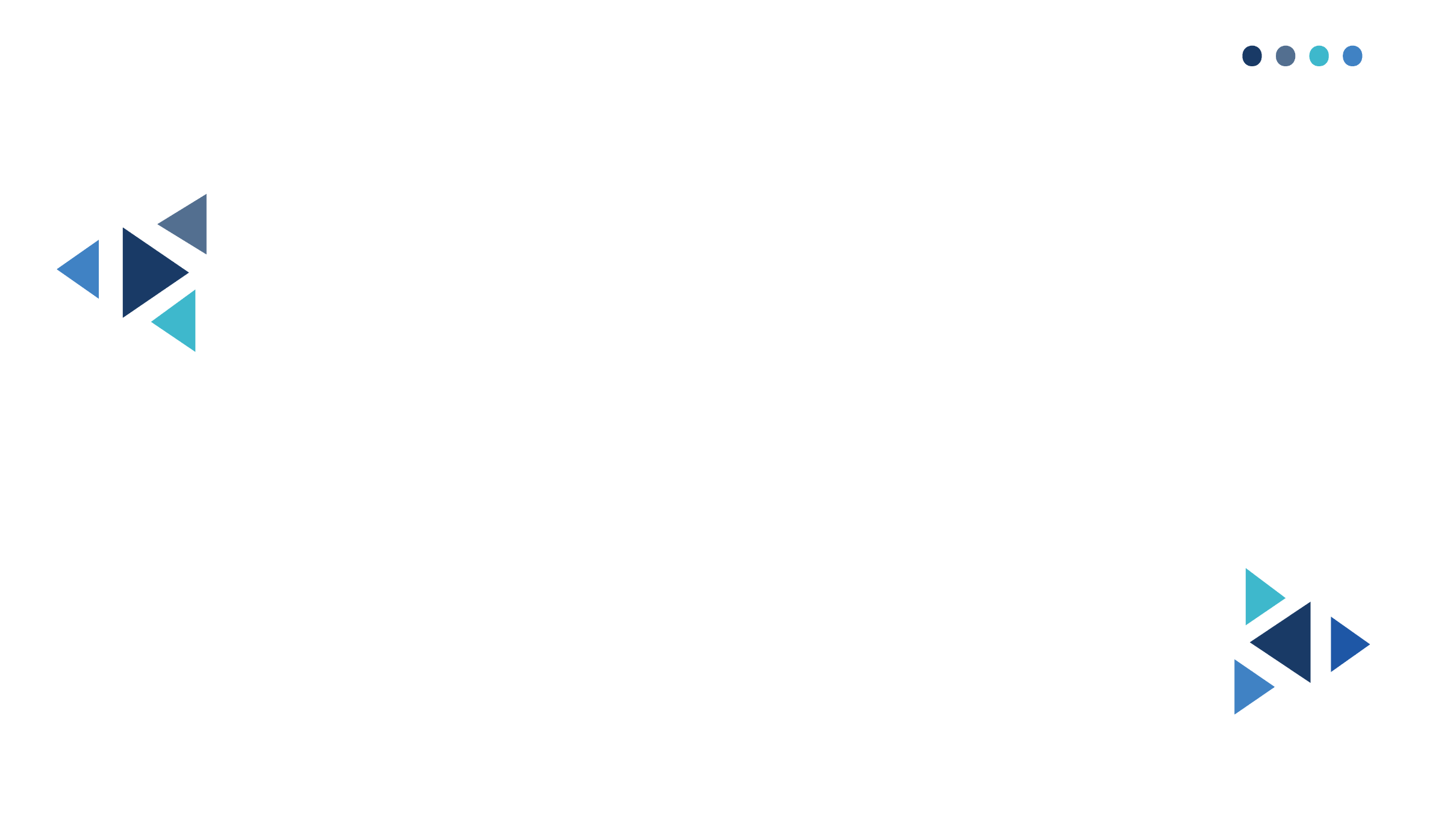 SISTEM
BENTUK KATA
Dalam bahasa Indonesia terdapat kata dasar yang hanya terdiri atas satu suku kata. Kata dasar yang terdiri atas satu suku ini, jika mendapat awalan me-, bentuknya berubah menjadi menge-, seperti tampak pada contoh berikut ini :
me- + tik 		= mengetik bukan mentik    
me- + rem 		= mengerem bukan merem
me- + lap		= mengelap bukan melap    
me- + lem 		= mengelem bukan melem
me- + cek 		= mengecek bukan mencek
me- + cat 		= mengecat bukan mencat
me- + pel 		= mengepel bukan mempel    
me- + las 		= mengelas bukan melas
       me- + bom		 = mengebom bukan membom
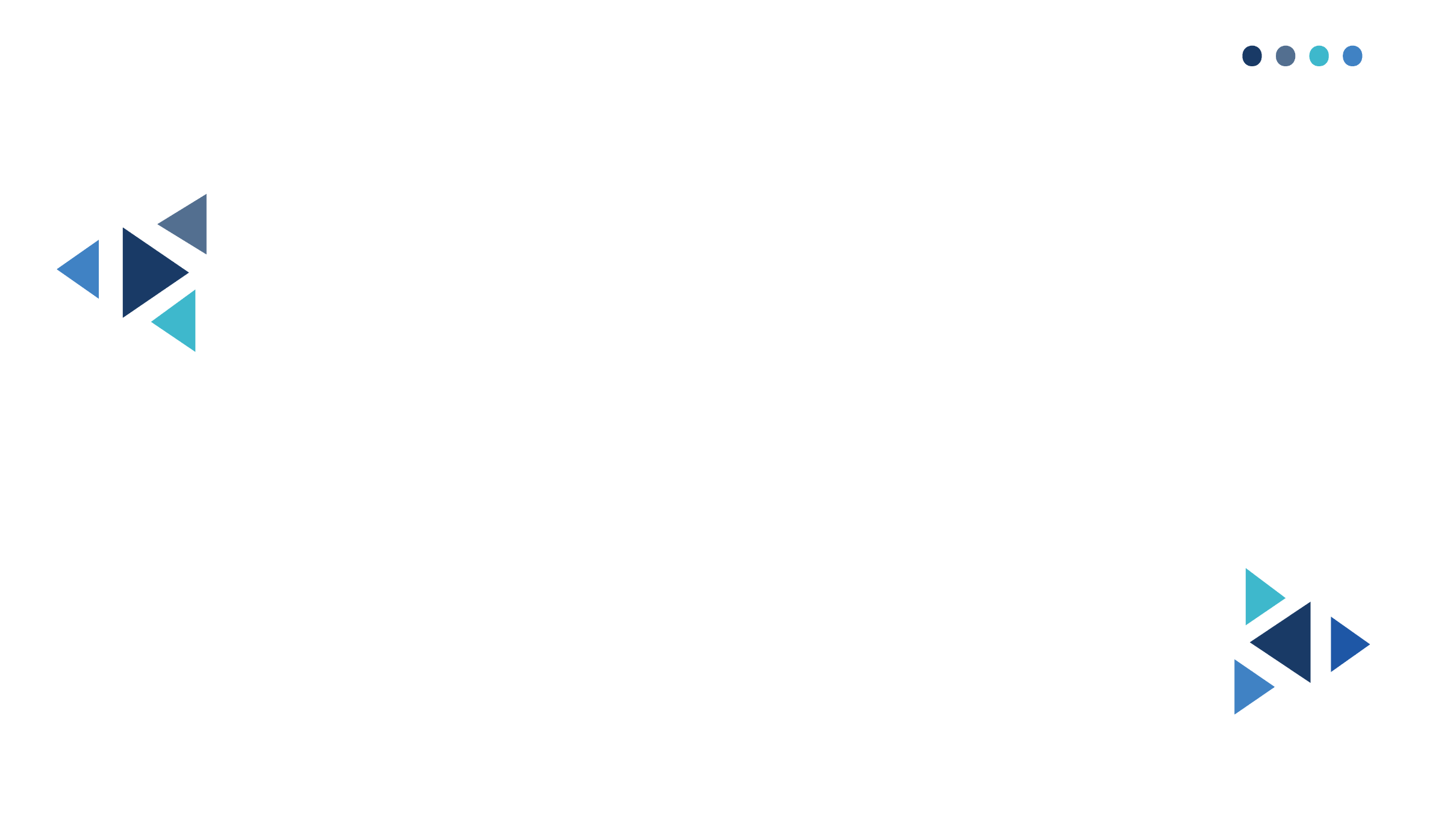 TERIMA KASIH